Сімнадцяте квітняКласна роботаВиди прийменників за будовою. Написання похідних прийменників разом, окремо і з дефісом
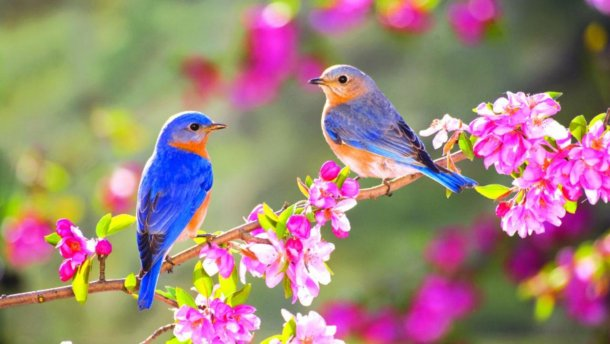 Привіт, проблемо!
► Порівняти співзвучні слова в наведених реченнях. Чи однією частиною мови вони виражені? Чи однакову синтаксичну роль виконують?
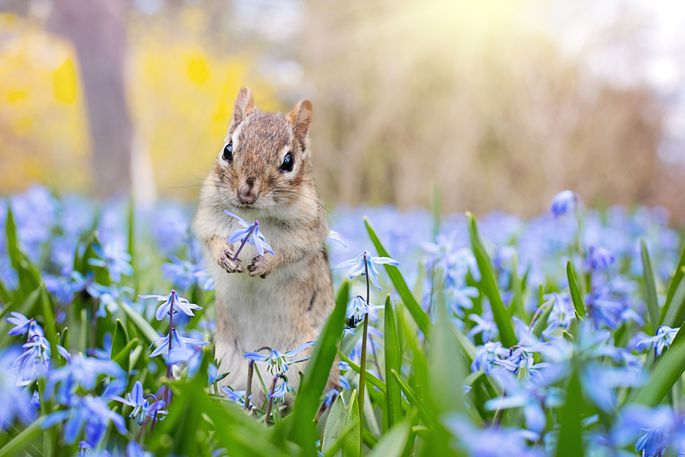 «Весна – це така пора року, коли дуже добре починати щось нове»Харукі Муракамі
«Весна щодня по краплі вливала в душу надію — сонцем і свіжим вітром, зеленим паростком, дурними горобцями, що влаштовували бійку прямо на ґанку за суху хлібну скоринку, лелеками — оселилися на стовпі біля жовтої порожньої хати, вигинали довгі шиї назад так неймовірно, що дзьоби торкалися крил на спині»Люко Дашвар
За походженням та утворенням
Непохідні: в, від, над, до, на, без, крім, при, по (Увага! Їх часто плутають з префіксами)
Похідні утворені:
а) сполученням непохідних прийменників: задля, посеред, з-попід;
б) поєднанням прислівників чи іменників з прийменниками: за рахунок, нарівні з, відповідно до, на відміну від.
в) від інших частин мови: край, кінець, коло, близько, вздовж, вслід
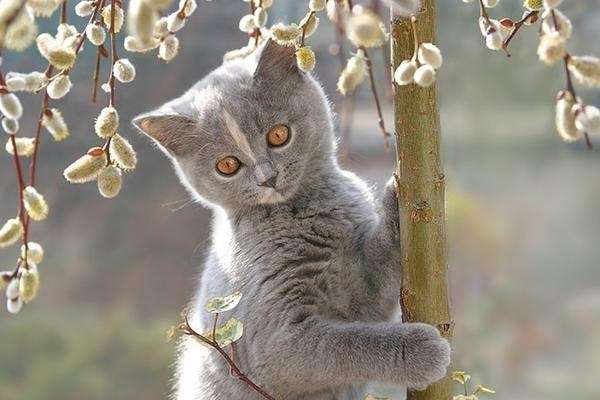 За будовою
«І сонце, й сніг, і ожеледь, все разом.І я не знаю, це весна чи ні?Сваровськи би позаздрив дивним стразам,Що мерехтять у мене на вікні»Ліна Костенко
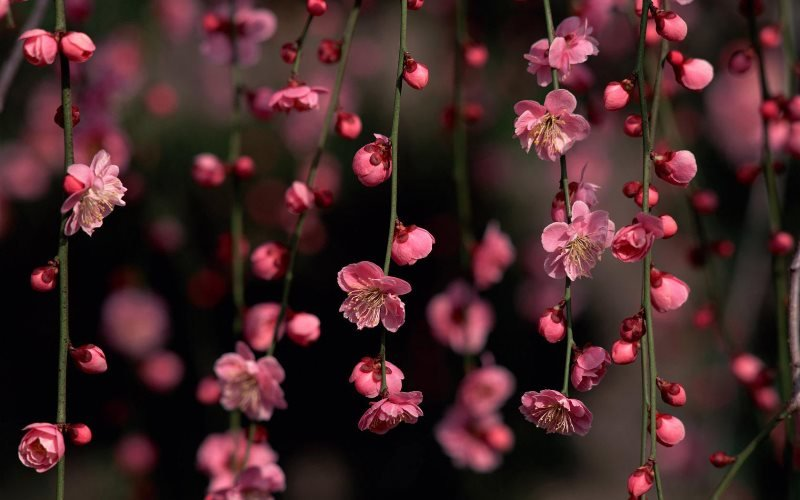 НАПИСАННЯ ПРИЙМЕННИКІВ
Розподільний диктант
► Записати сполучення слів із прийменниками у дві колонки: у першу — із похідними прийменниками, у другу — із непохідними. Визначити, від яких частин мови утворилися похідні прийменники.
Наді мною, коло лісу, з-поміж людей, з гори, протягом року, понад лісами, згідно з наказом, о сьомій годині, незалежно від погоди, край дороги, біля столу, на дошці, під землею, без нас.
Майстерня дослідника
► З наведених слів виписати тільки прийменники. Прості прийменники підкреслити однією лінією, а складні — двома.
Той, у, щоб, як, проте, про, за, або, над, а, до, навколо, наче, осторонь, з-за, крізь, через, крім, згідно з, за винятком, би, нехай, під час, поза, на, поміж, про, чи, начеб, осторонь, попереду, задля, й, і, біля, коло, заради, та, між, незалежно від, посеред.